All About Me
Staying Safe
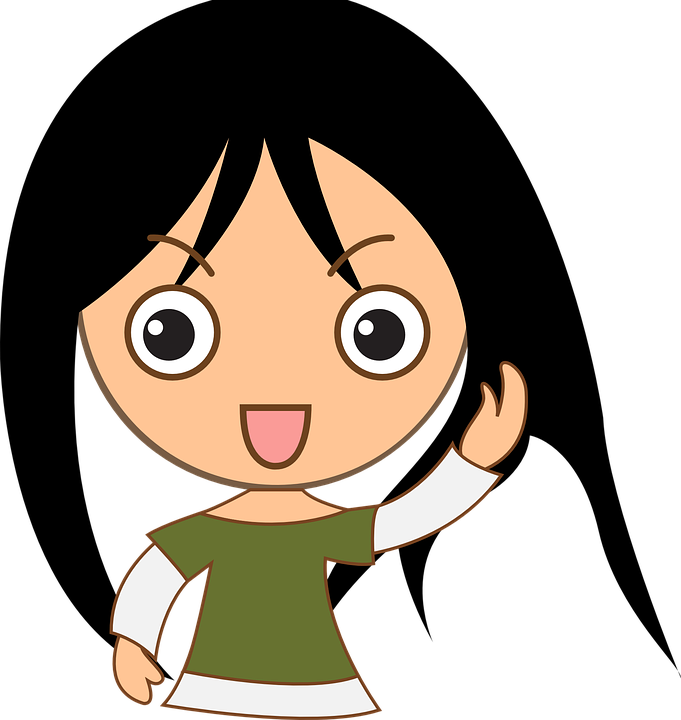 Let’s learn about Health!
Staying Safe
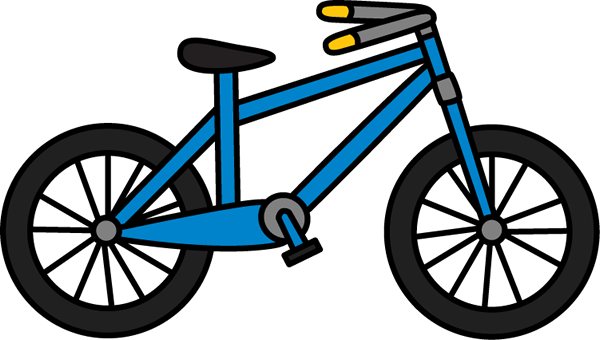 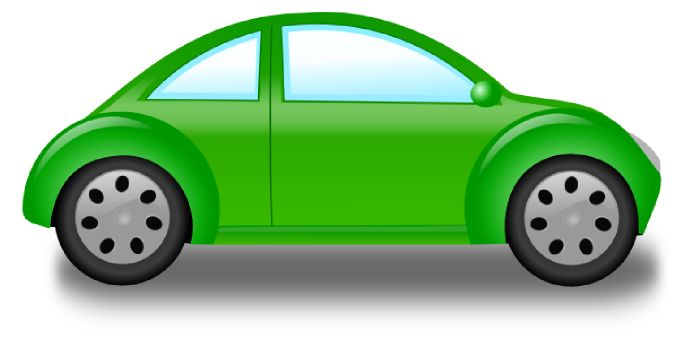 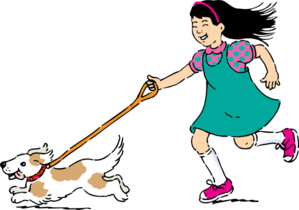 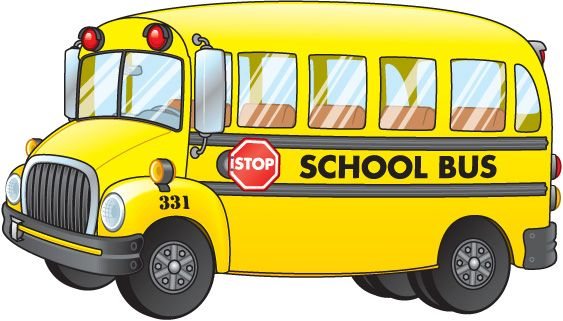 Car Safety
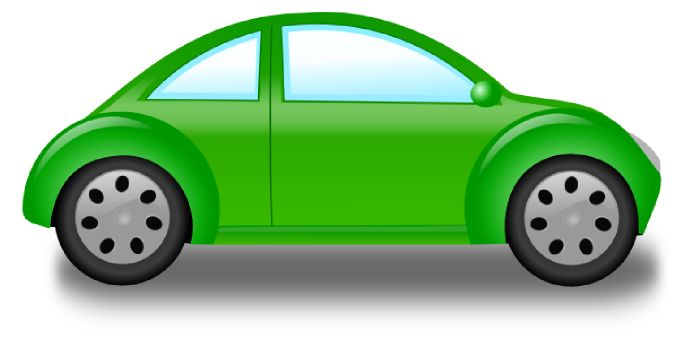 What Should I do?
Off we go again to gymnastics then swim practice and finally out to eat. My family is constantly on the go. We do everything in our car: eat, nap, sing, and sometimes dance. I’m stuck in the back seat between my little brother and little sister. I mostly sit on crumbs, cheerios, and dried milk. Today, I’m not sure if I want to buckle my seatbelt. There is gooey red stuff on it. Mom says to always buckle my seatbelt but maybe she won’t notice.
What should I do?
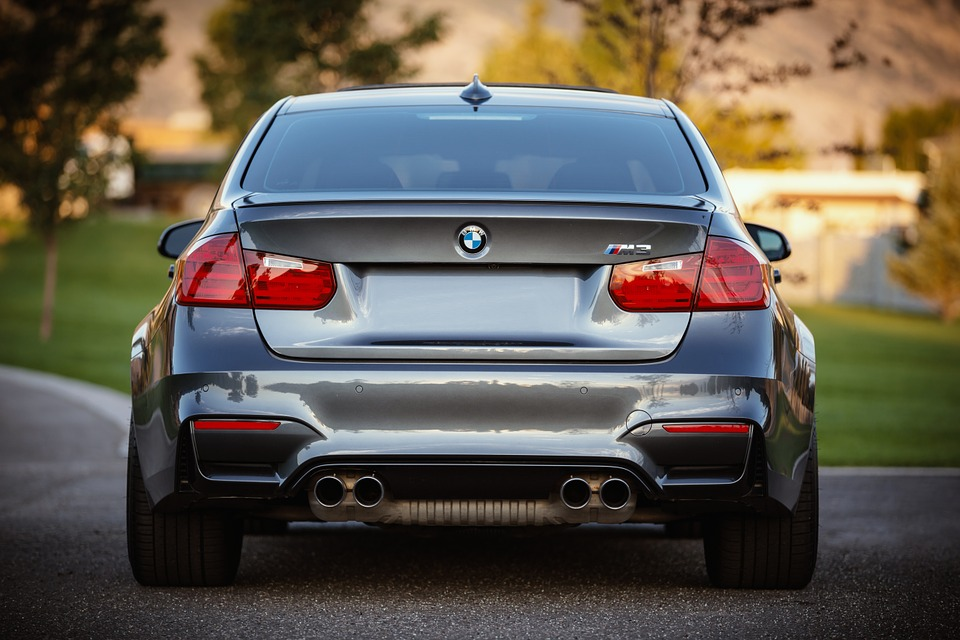 Buckle Up!
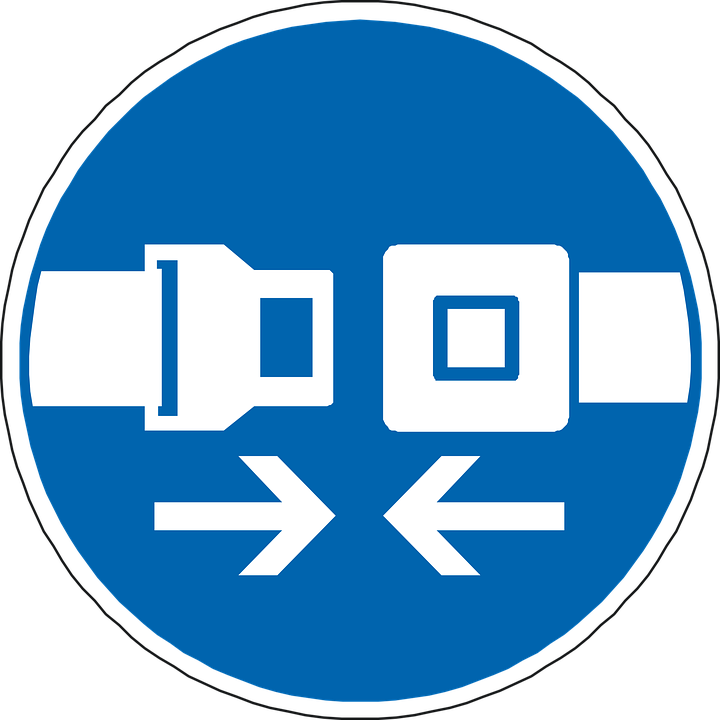 Protect you from serious injury
It’s the law
What else can you do to stay safe in a car?
Bike Safety
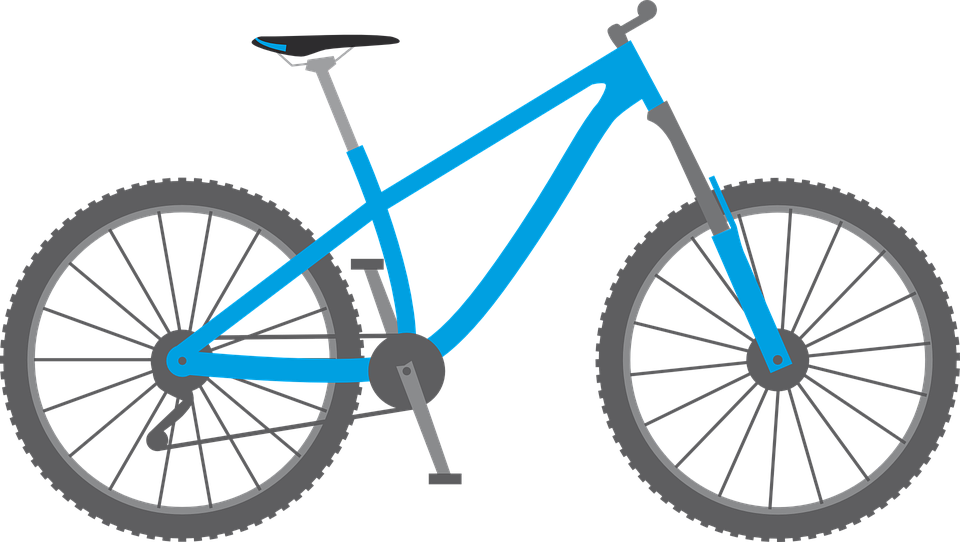 What Should I do?
It’s another beautiful spring day and my friends are all biking in the cul-de-sac. Grandma loves when I go out and play with my friends. While I have my bike, I forgot my helmet at my house. I want to bike with my friends, but I know I should wear a helmet.
What should I do?
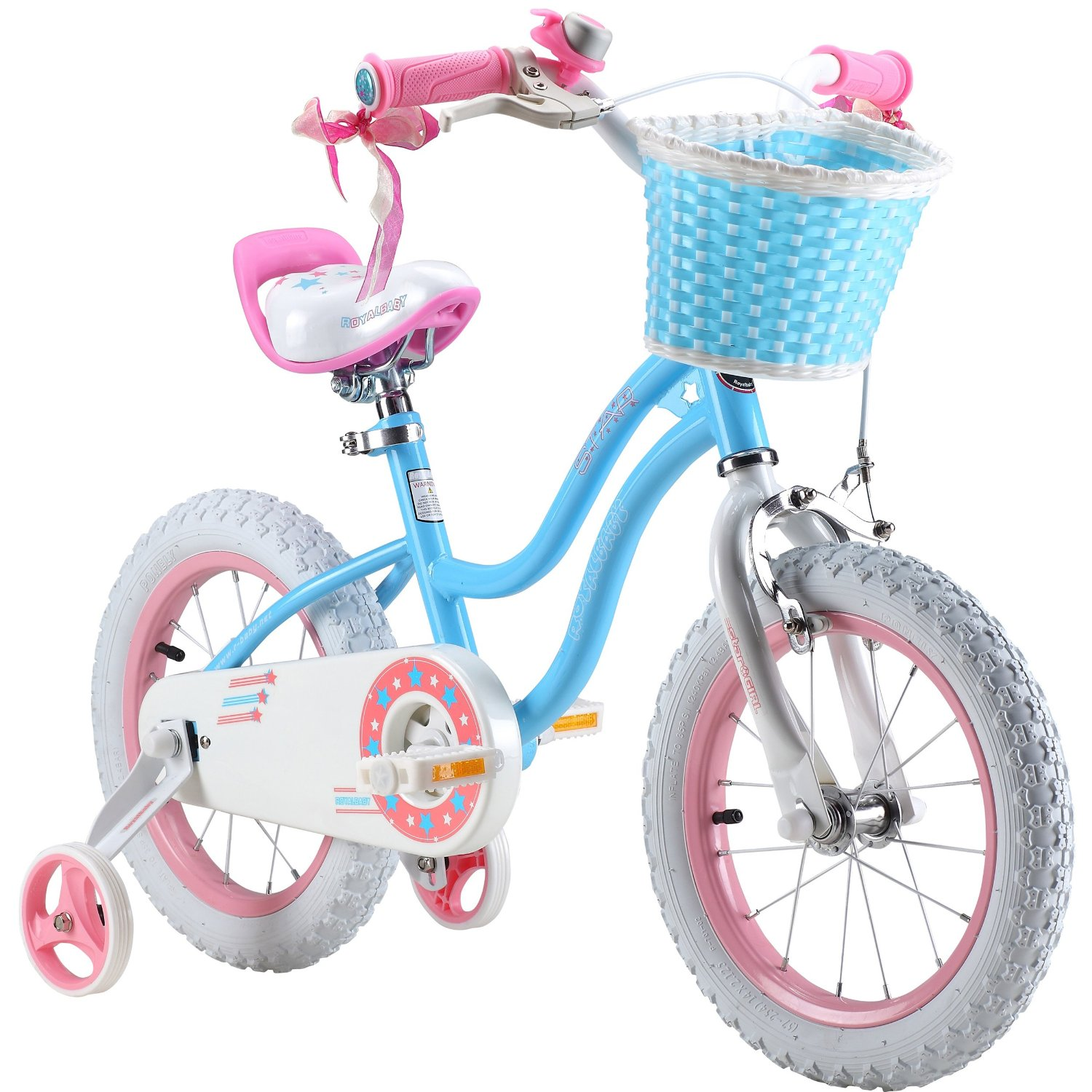 Wear a Bike Helmet
Protects your head from injury
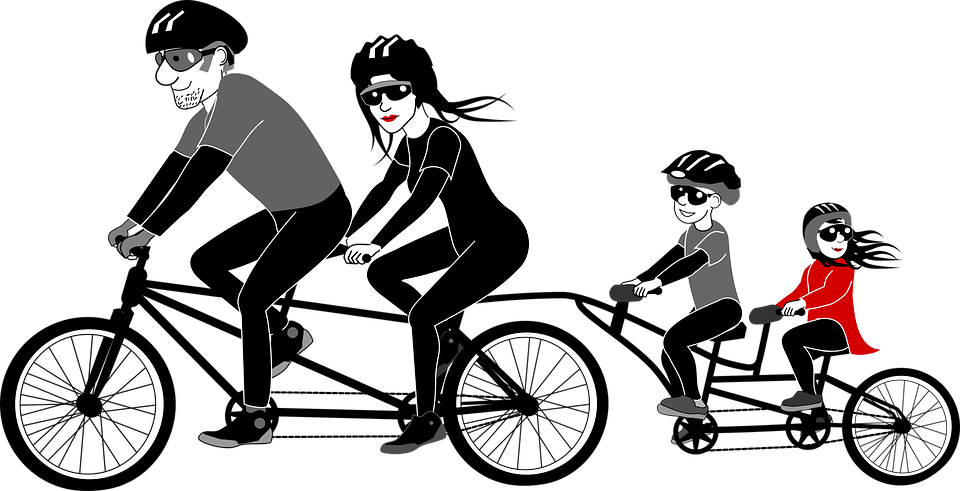 https://www.youtube.com/watch?v=NF8CiNXEmcU
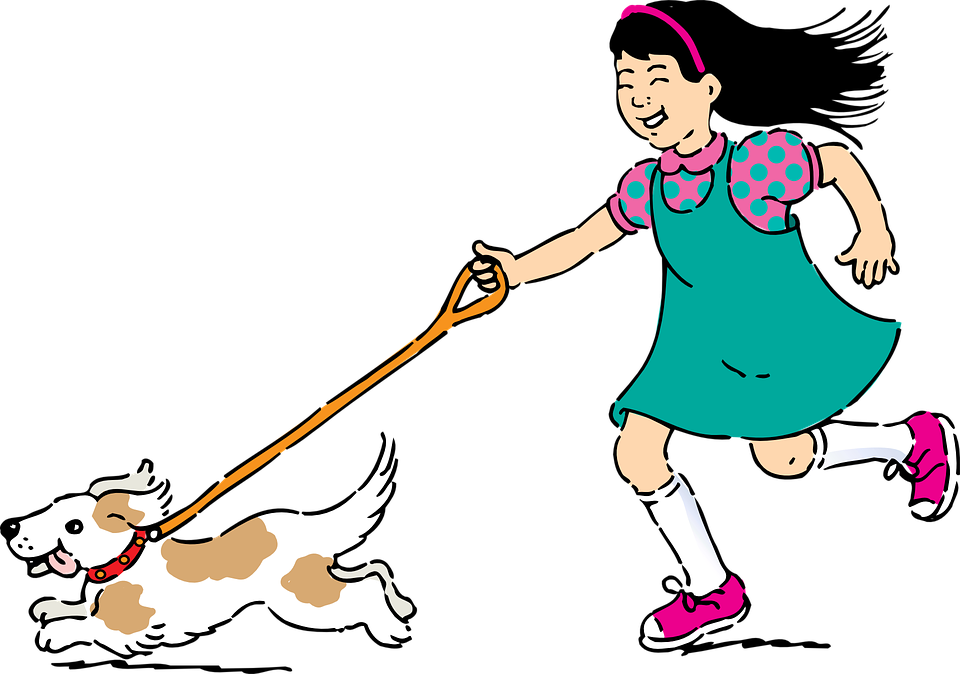 Pedestrian Safety
What Should I do?
It is important to know how to read warning signs, labels, and respond correctly to warning sounds. Can you help me respond to the following:
What should I do?
I’m about to cross the road and see this sign:
While dribbling my basketball, it rolls into the road. I look both ways and begin to go get it but hear a BEEP..
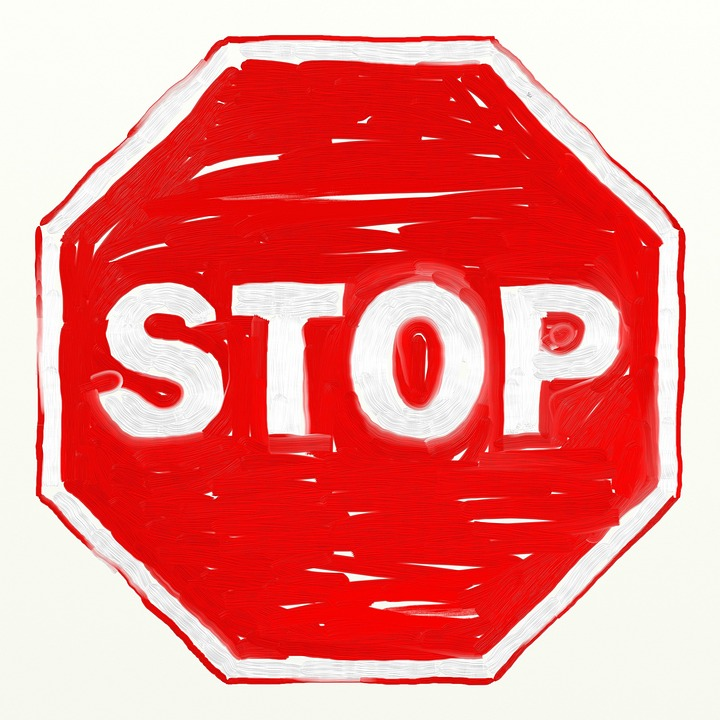 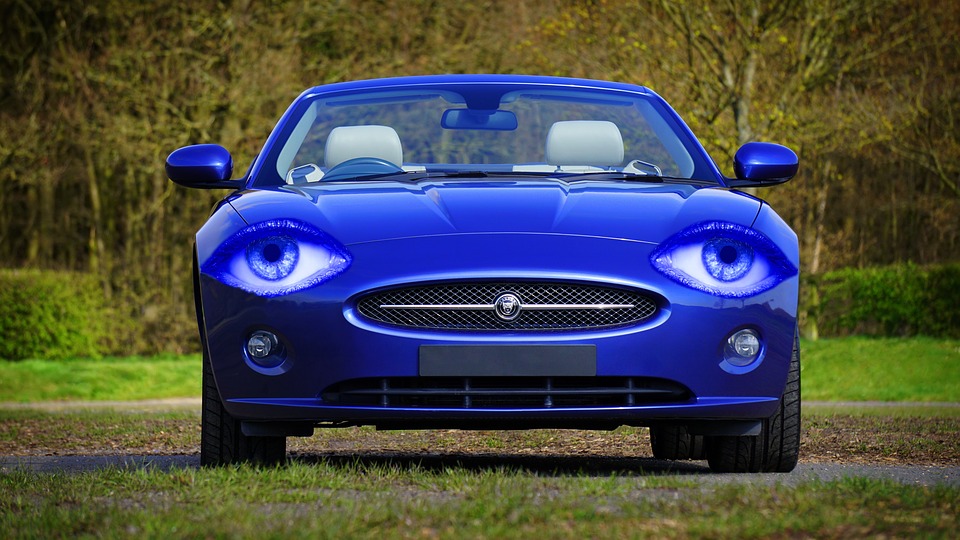 Helps protect you from cars
Traffic Signs and Signals
What are the meaning of the following pictures:
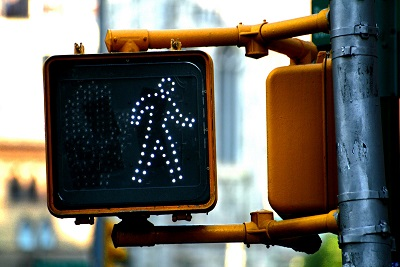 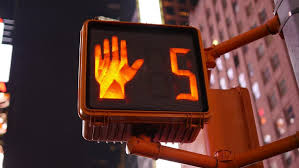 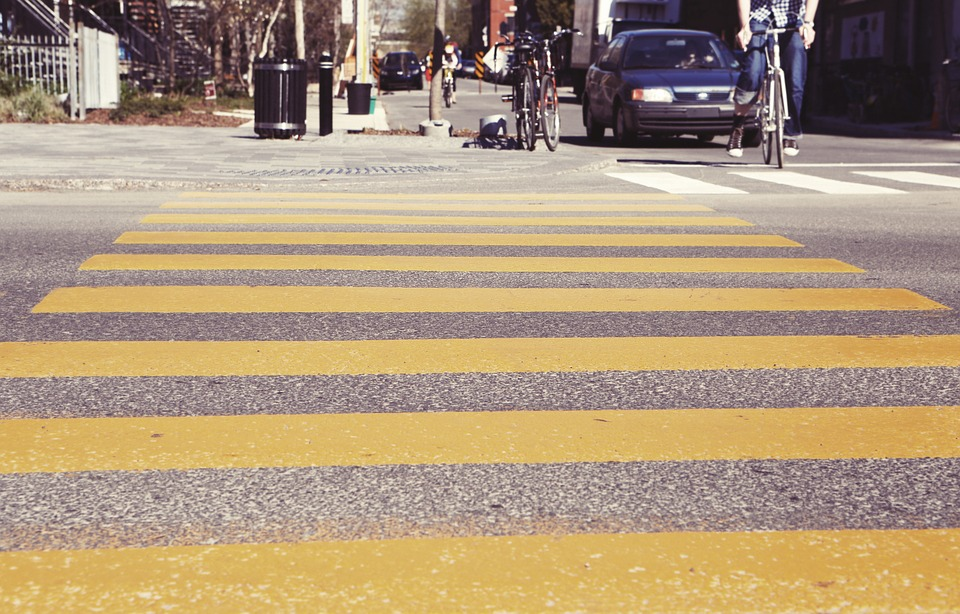 https://www.youtube.com/watch?v=x_Yreu3WKsQ&list=PLYXC5W6Ad0oqMeVSLk-X04Te5OW5o0m-B&index=5
How can you be safe when walking along a road?
Bus Safety
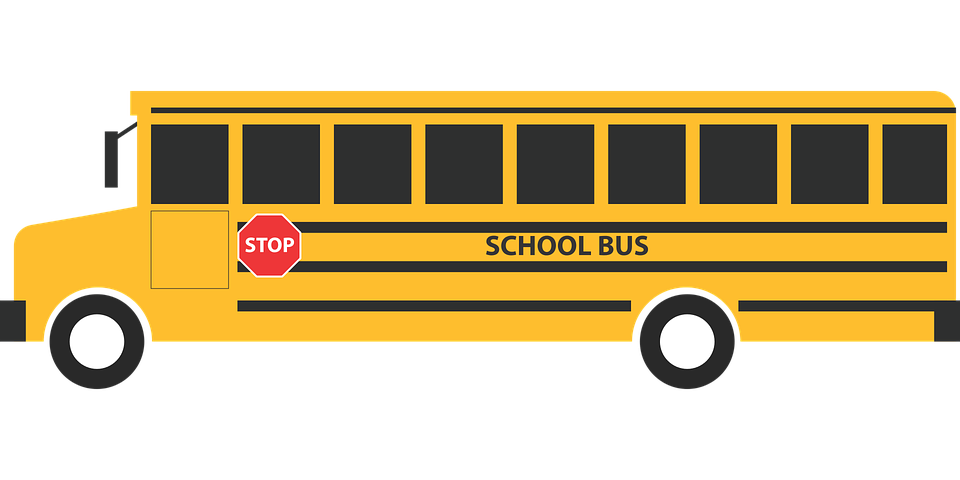 Can You Help Me?
Today is my first day of school, and I’m a little nervous to ride the school bus. My mom helped me on the bus in the morning, but I’m not sure how to get off the bus and safety make it to the sidewalk. When I get off the bus, do I walk in front of the bus or behind the bus to make it to the sidewalk? Can you help me?
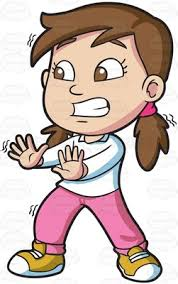 Bus Safety
Protect you from injury
How can you stay safe while riding a school bus?
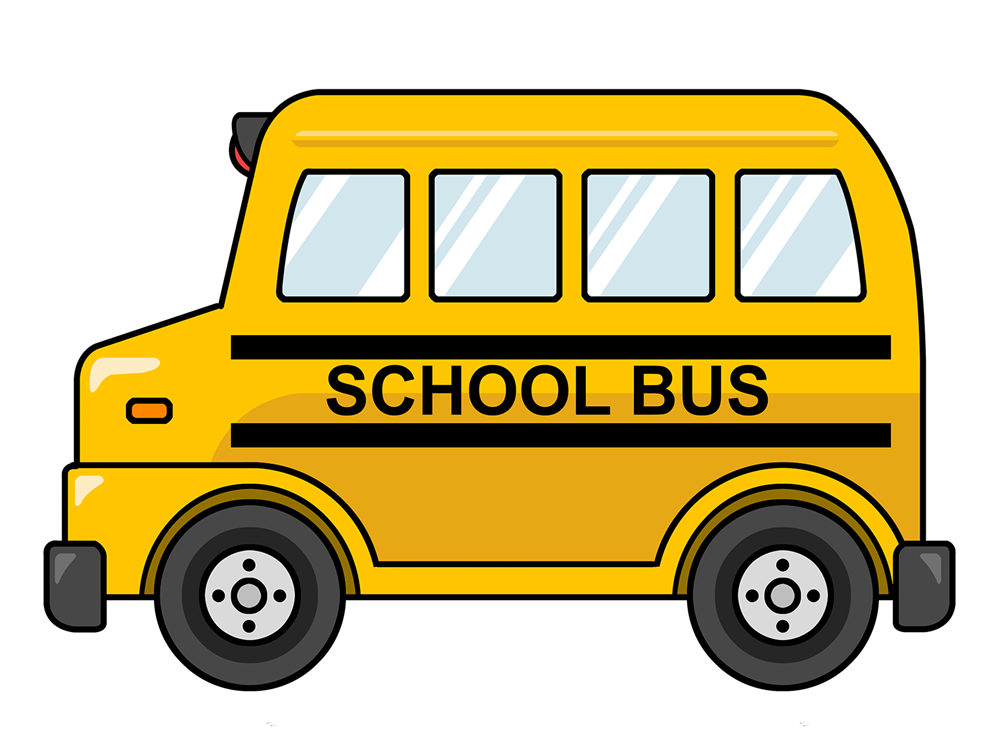 Let’s Review
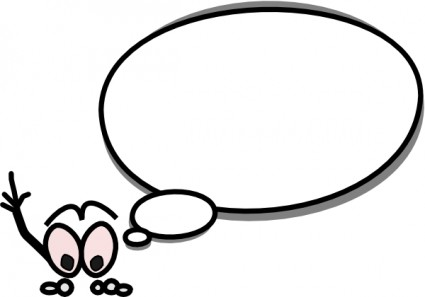 Question 1
When you get in the car, what is the first thing you should do?
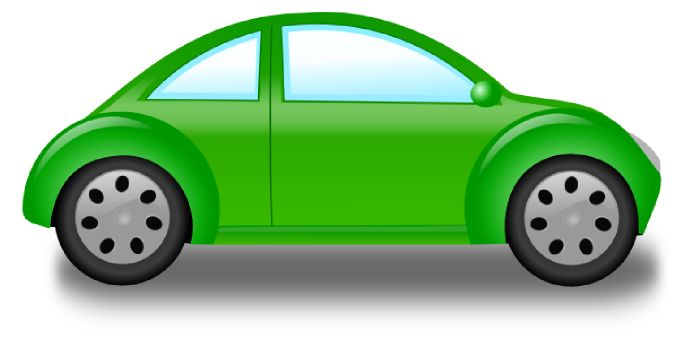 Question 2
Before getting on your bike, what should you do?
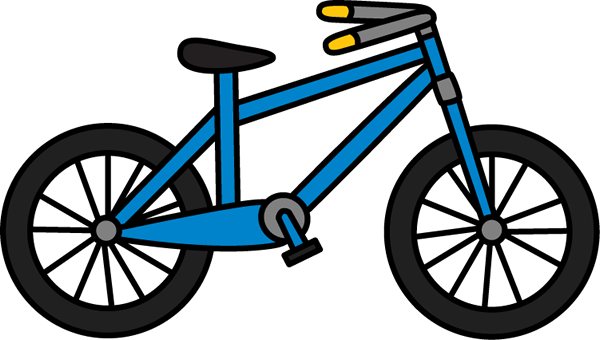 Question 3
When riding the bus, how can you stay safe in your seat?
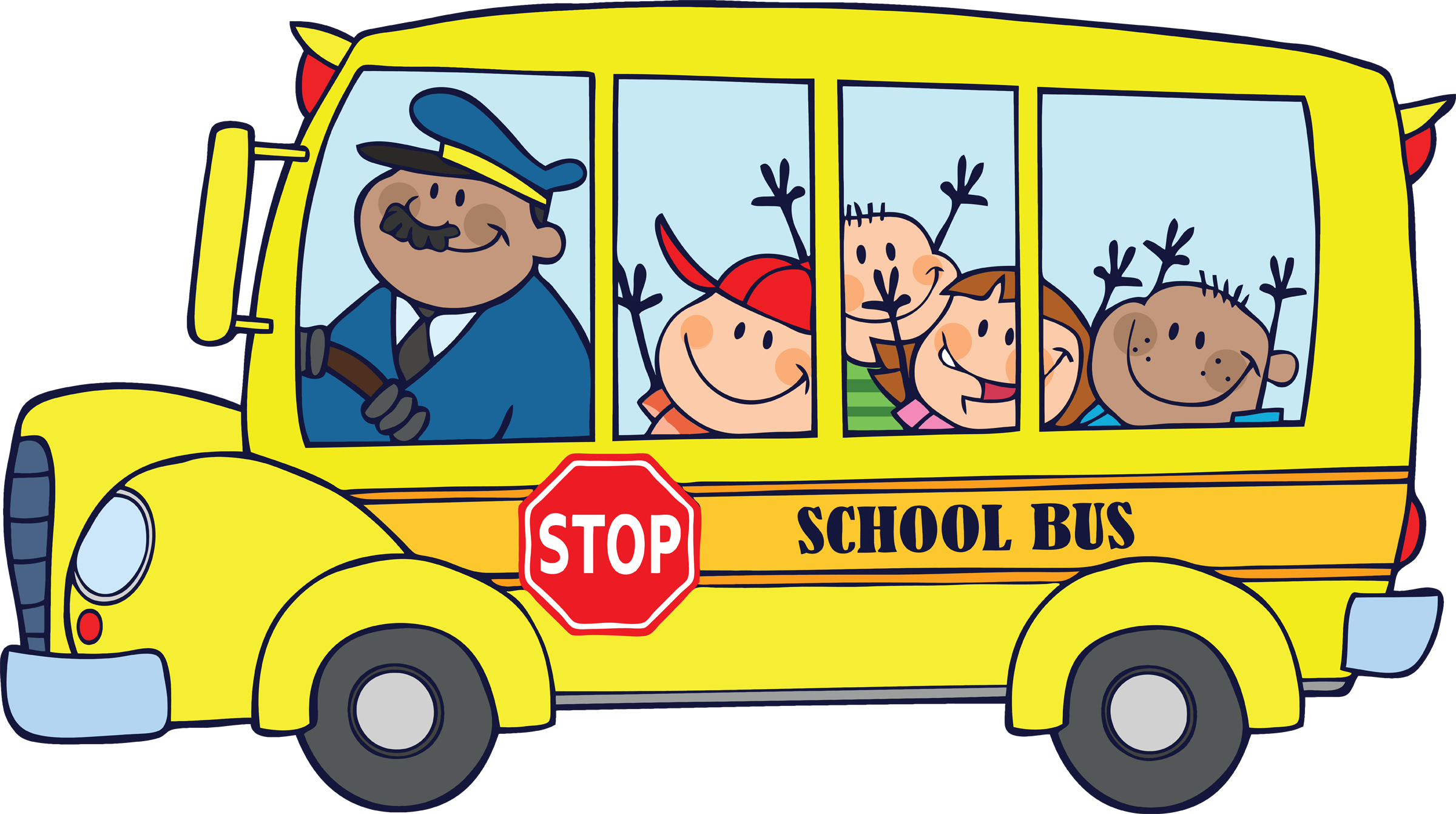 Question 4
When getting off the bus, how can you safety cross the street?
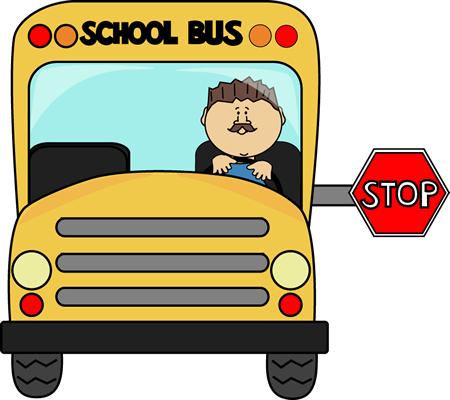 Question 5
Imagine that you were allowed to walk to your friend’s house with your older brother. Where should you walk to safely get there?
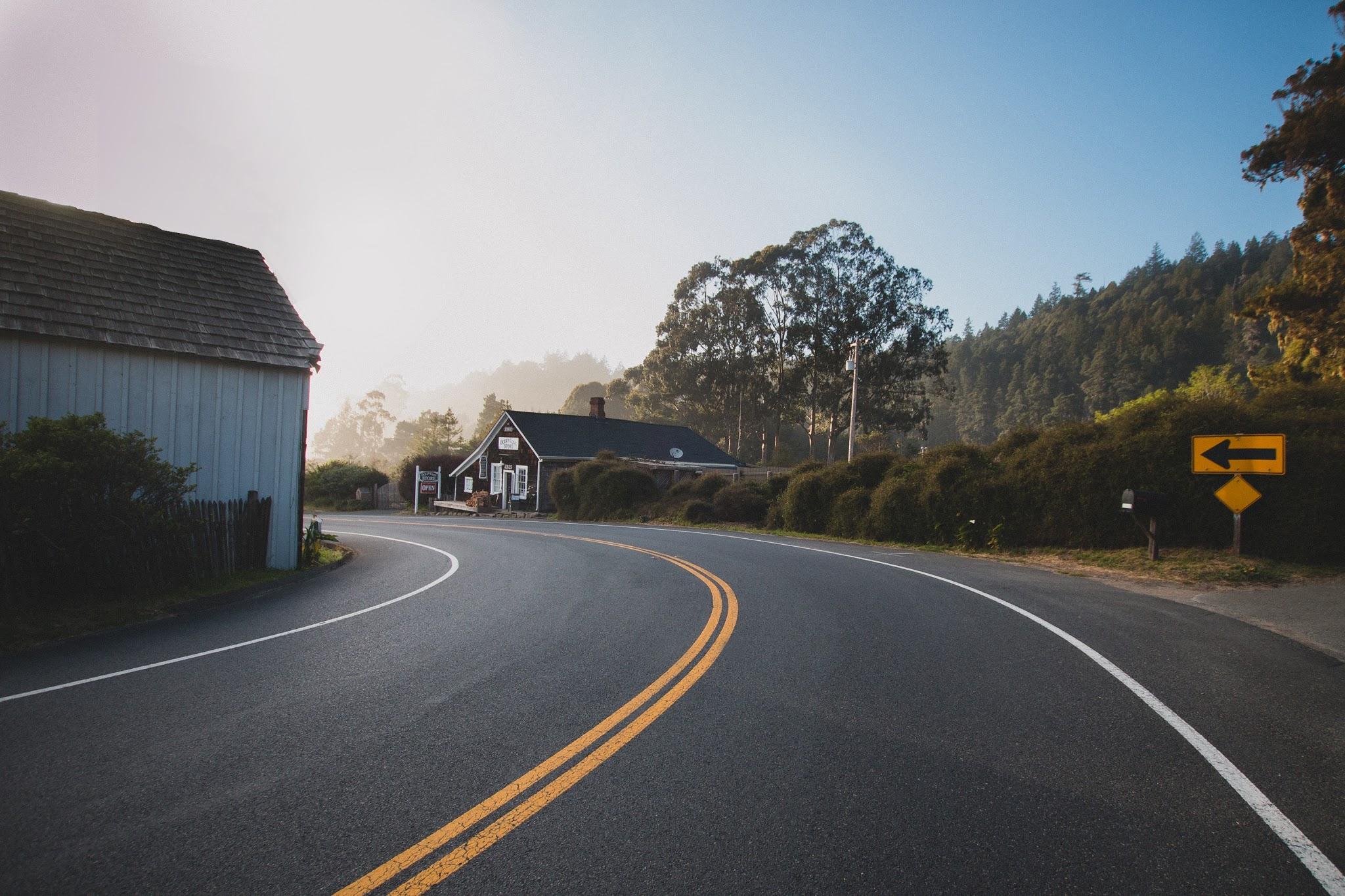 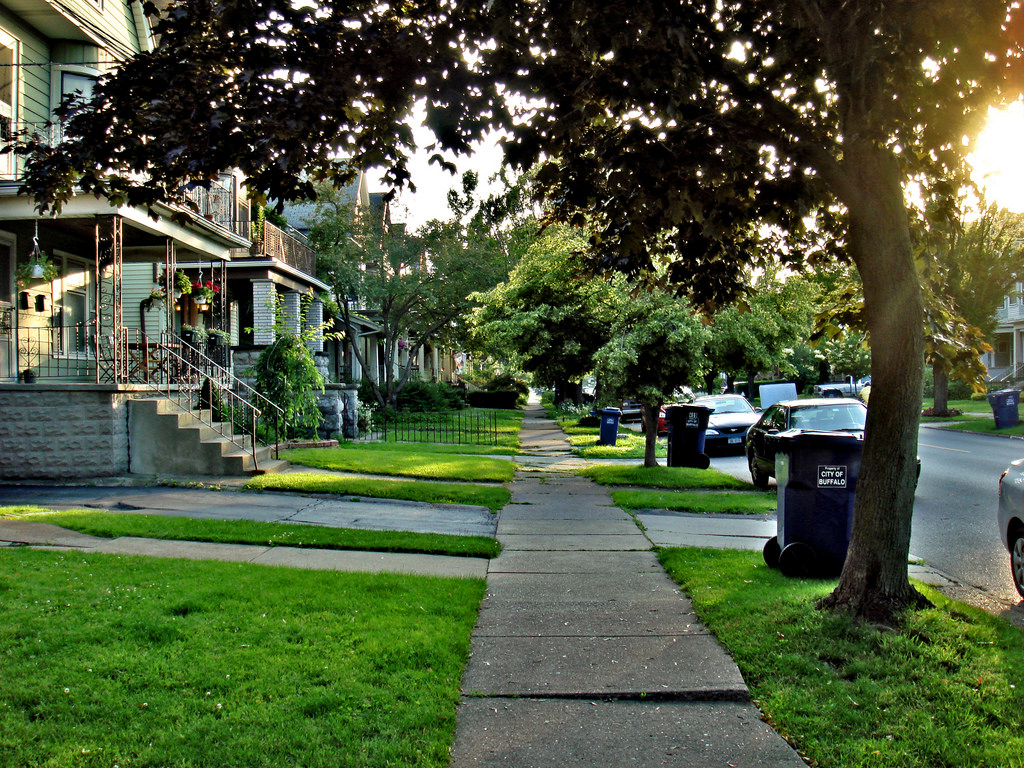 OR
In the road
On the sidewalk
Question 6
How can you safely cross a busy road?
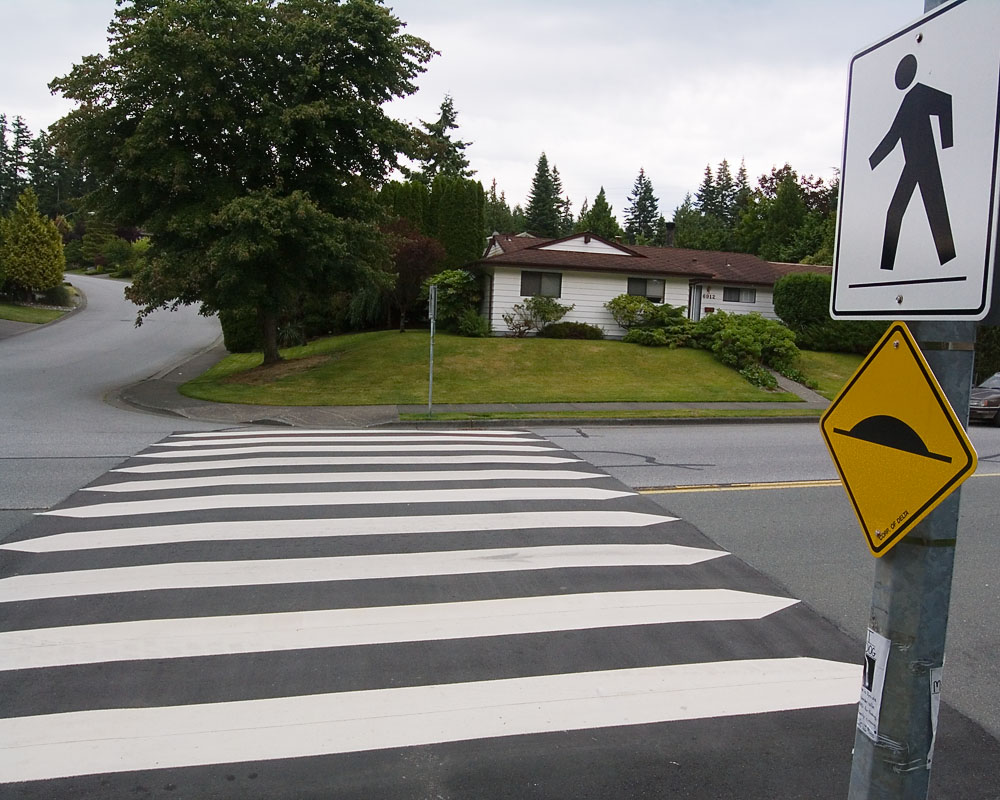 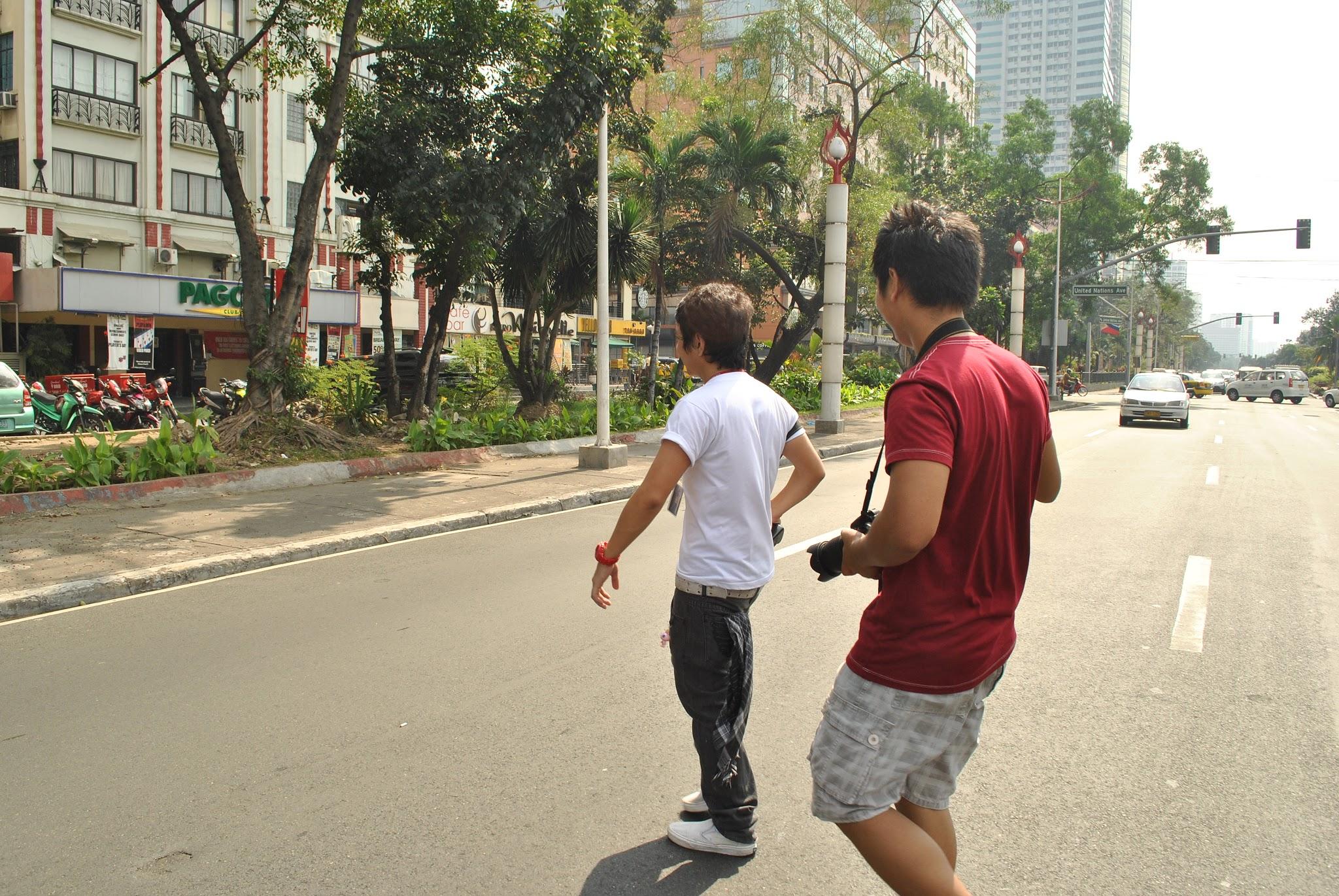 OR
At a crosswalk
In the middle of the street
Let’s Move!
https://www.youtube.com/watch?v=UU0AtBzAlYY
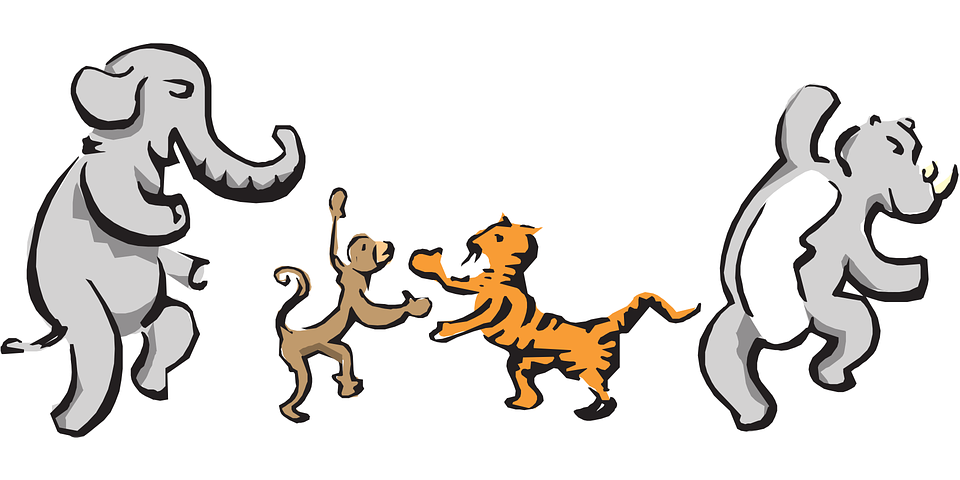 The End
Take care of yourself & Others